Module 6: How do you talk to consumers about your locally grown food?
Review

Branding:  A distinguishing name or symbol used to differentiate your product from your competitors

Framing:  A method of using words and images to make your message more easily understood and called to mind
Review (continued)

Communications  channels
Personalized brands and effective marketing plans
Transparent communication, two-way communication, and risk communication
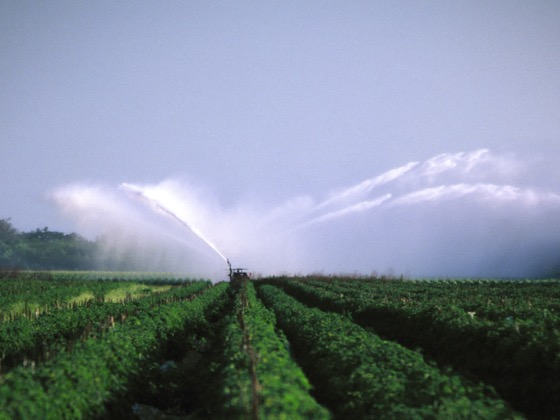 Agenda
Objectives
Developing your story
Sharing your story
Making your story meaningful to your audience
Summary
Evaluation
Objectives
Understand methods of storytelling as a way to connect your products and farm to consumers and the media
Identify effective ways to share your story
Frame your story to match you audience
Incorporate into your draft story into your promotional plan
Crafting your story and being able to share it successfully will help people make an emotional connection with you and your business.

If you can elicit a positive emotional response from an individual, they will be more likely to remember you, your business and how you made them feel.
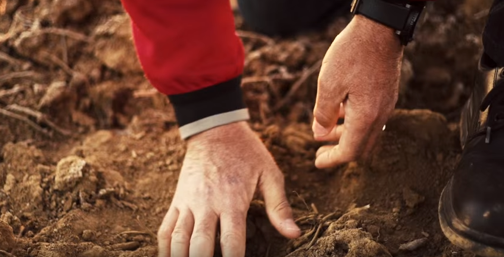 Three elements to develop your story

Who is the lead character (the protagonist)?
What is the goal of your story? What is the lead character trying to accomplish?
What roadblocks or barriers must the lead character overcome to accomplish this objective?
The Elements

The leading character:

The goal:

The barrier:
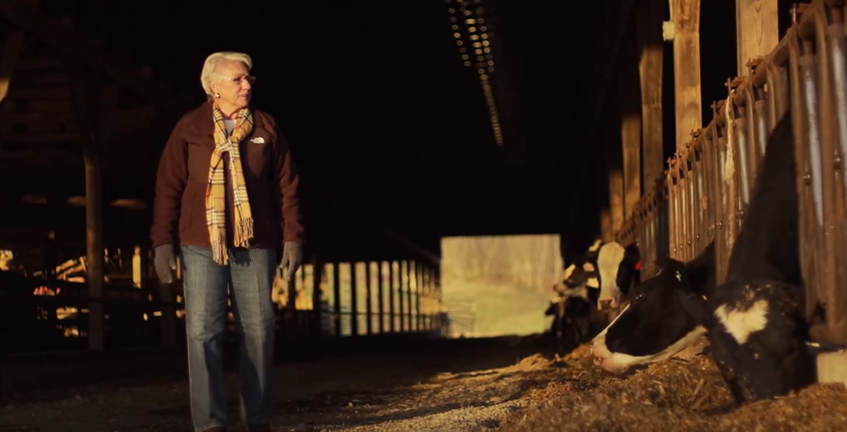 The Elements

The leading character:  Narrator/Farmer

The goal:

The barrier:
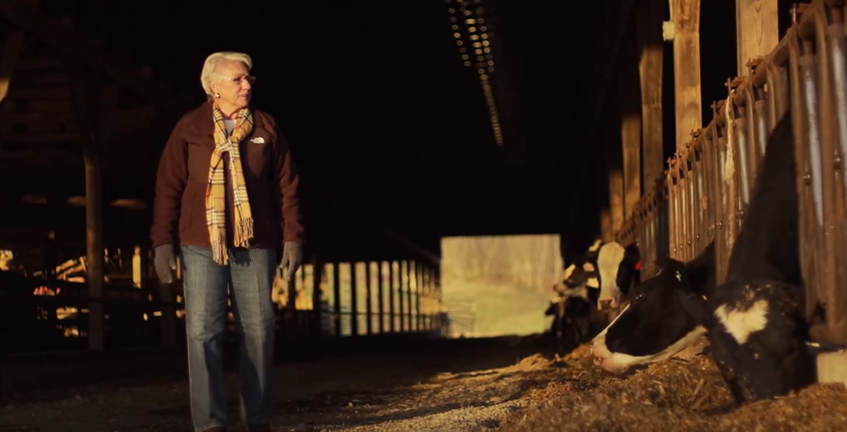 The Elements

The leading character:  Narrator/Farmer

The goal:  Preserve farm, provide for children      

The barrier:
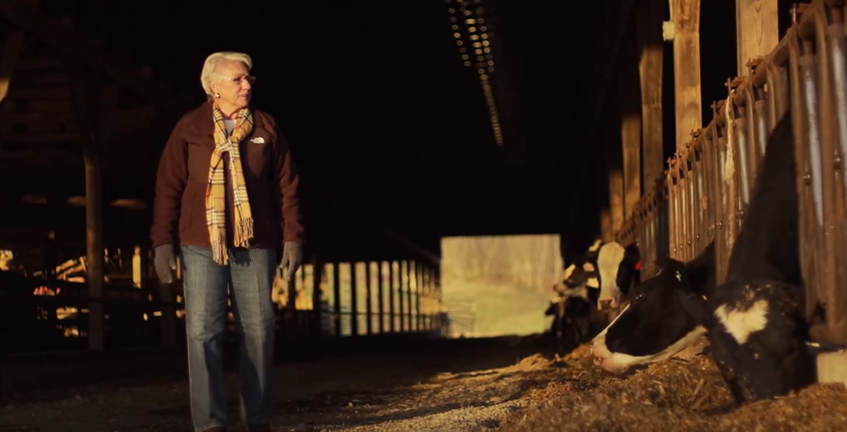 The Elements

The leading character:  Narrator/Farmer

The goal:  Preserve farm, provide for children    
  
The barrier:  Husband’s death, skeptics
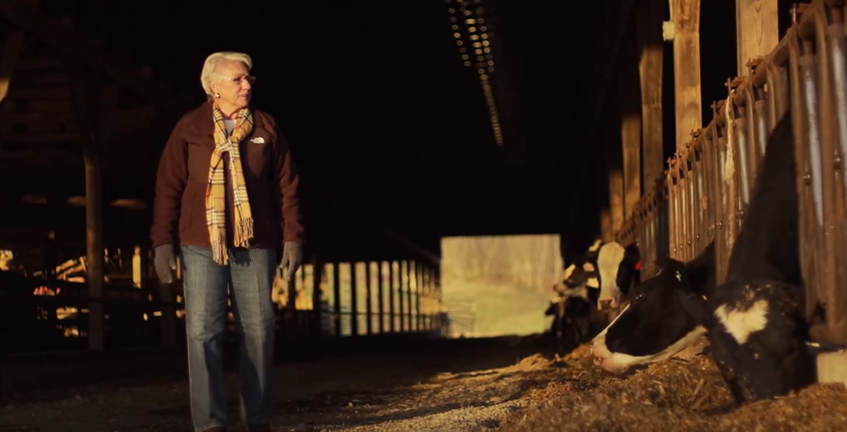 Exercise A 

Who is the lead character (the protagonist) in your story?
What is the goal of your story? What is the lead character trying to accomplish?
What roadblocks or barriers must the lead character overcome to accomplish these goals?
A well-developed story generally includes:

Expressive details
Multiple obstacles
Logical progression or action
A worthy goal
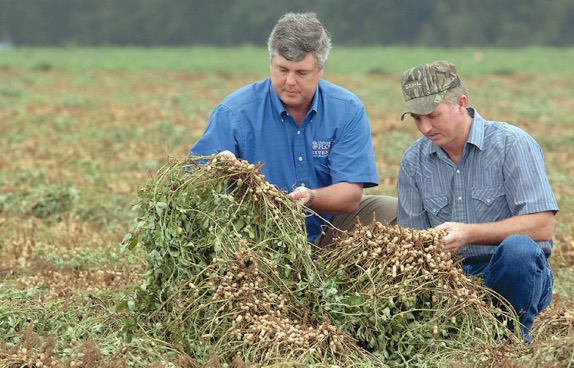 Story organization method

AABT

And,  And,  But,  Therefore
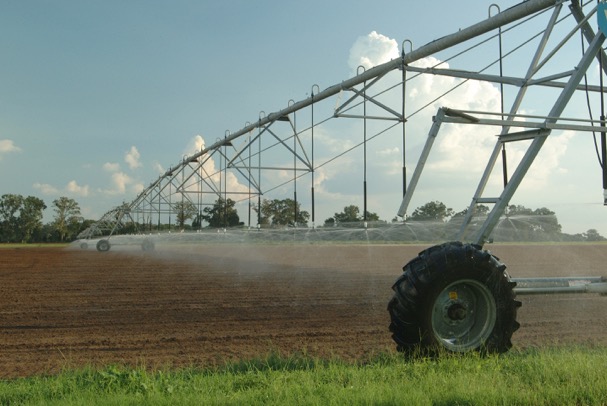 I am a small farmer who runs a 4th generation strawberry farm and I am trying to save my business. My small farm is facing increasing costs, competition, and labor challenges and finding a way for the our farm to be more profitable is essential, but I have been unable to find solutions that improve the income of the farm. If I do not find significant cost reductions our family farm will have to close. My family enjoys our strawberry farm and wants to maintain our business. Therefore, I am seeking to expand our operation to a u-pick for the last few weeks of our strawberry season.
Exercise B
A well-developed story generally includes:
Expressive details
Multiple obstacles
Logical progression or action
A worthy goal

And,  And,  But,  Therefore
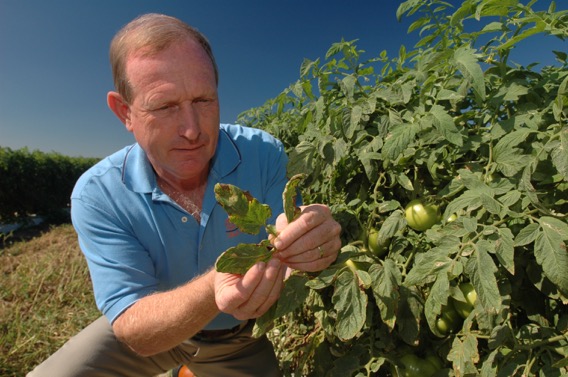 Sharing your Story

Be prepared with a well-developed story

Tailor the story to the audience

Include a primary message the audience can relate to
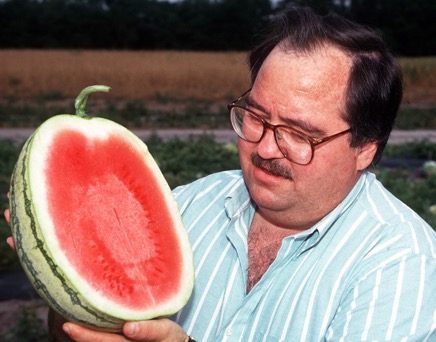 Sharing your Story (continued)

Analyze your audience

Show how your business relates to the audience

Match your story to the audience you are targeting
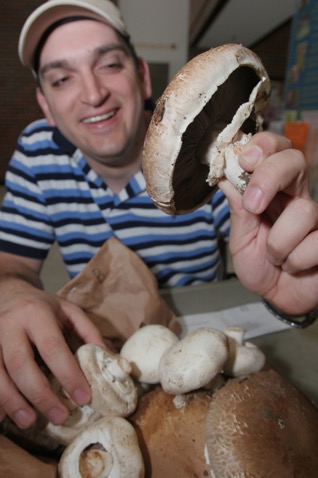 Sharing your story (continued)

Focus on a primary point
Create the emotional connection
Emphasize this message strongly
Support your core message with the details of your story
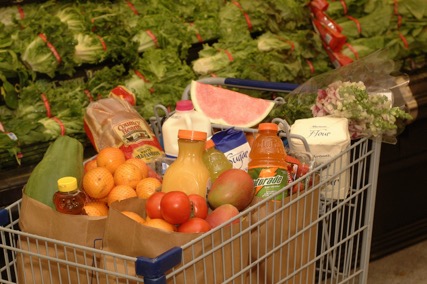 I am a small farmer who runs a 4th generation strawberry farm and I am trying to save my business. Running a profitable farming business has gotten more challenging in the last 5 years. My small farm is facing increasing costs, competition, and labor challenges and finding a way for the our farm to be more profitable is essential, but I have been unable to find solutions that improve the income of the farm. If I do not find significant cost reductions our family farm will have to close. My family enjoys our strawberry farm, it’s who we are, and it’s important that we maintain our business. Therefore, I am seeking to expand our operation to a u-pick for the last few weeks of our strawberry season.
Find the audience’s interests

	Special products
	Community
	Customer service
	Acceptable farm methods
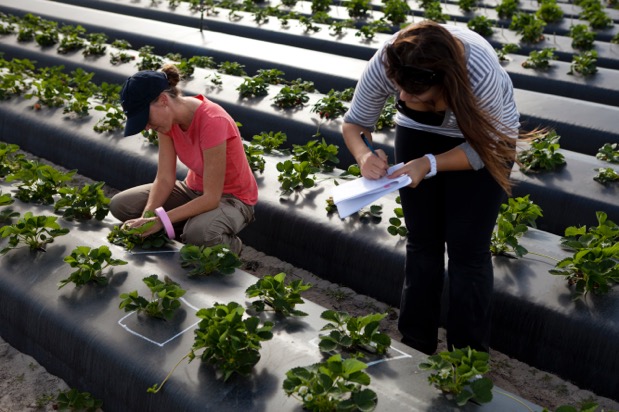 My family and I own Charlie’s Strawberry Farm. Farming, the smell of fresh strawberries, and spending time outside with family has always been our way of life. But our way of life has faced uncertainty in recent years, as it has become more challenging for small farmers to stay in business. We are fighting to save our business so that we can continue to share our fresh Florida strawberries with you and your family. We take great pride in our community and enjoy greeting visitors with a friendly smile, a sweet treat, and fun-filled day of adventures on the farm. Many of our customers leave with their pick of fresh Florida strawberries, smiles, pictures, and memories to last a lifetime. We want you and your family to experience the beauty and taste of farm fresh strawberries. Come spend a day with us and make memories on the farm.
Exercise C

Adjust your story to focus on the primary point

Show how your business meets audience needs

Create emotional connection
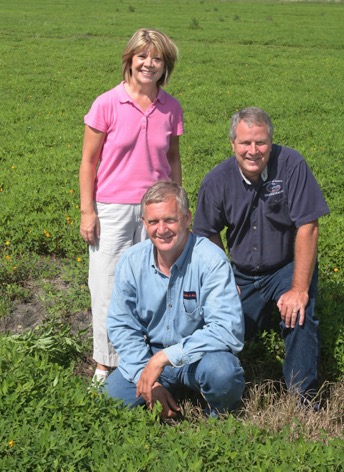 Summary

Creating a well-developed story
Understanding the core elements that make a well-developed story
Sharing your story
Making your story meaningful to your audience
ANY QUESTIONS?
EVALUATIONS